Currículo de Mestrado
Tecnologia Blockchain e Criptomoedas
www.generationblockchain.eu
De 
Frankfurt School of Finance & Management
2022-2024
OERS
01
MÓDULO 3
CRIPTOMOEDAS
Funded by the European Union. Views and opinions expressed are however those of the author(s) only and do not necessarily reflect those of the European Union or the National Agency. Neither the European Union nor National Agency can be held responsible for them.
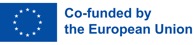 62
conteúdo módulo 3
01
Aprofundamento Bitcoin
65
Ethereum
02
70
03
Finanças descentralizadas
76
04
Avaliação de Aprendizagem para o Módulo 3
88
01| MÓDULO 3  
Criptomoedas
Revisão do capítulo
Objetivos de aprendizagem
Neste módulo, as transações de Bitcoin e o seu mecanismo de mineração estarão em foco. Além disso, serão apresentados os fundamentos do Ethereum, transações no Ethereum e contratos inteligentes. Por fim, serão abordados os princípios das finanças descentralizadas (DeFi) fazendo comparações com o sistema financeiro tradicional.
Depois do segundo módulo, deve ser capaz de:
 
Reiterar como funciona uma transação Bitcoin.
Discutir questões de escalabilidade do Bitcoin.
Ter uma compreensão da lucratividade da mineração de Bitcoin e do hardware e requisitos de software para mineradores.
Entender o que é Ethereum e quais são as diferenças entre Ethereum e Bitcoin.
Avaliar o papel da taxa de gás Ethereum nas transações.
Reiterar como funciona uma transação Ethereum.
Entender o conceito e os casos de uso de contratos inteligentes.
Entender as diferentes camadas de aplicação das finanças descentralizadas.
Citar e analisar os paralelos e diferenças entre finanças descentralizadas e finanças tradicionais.
Identificar as desvantagens atuais com finanças descentralizadas e finanças tradicionais.
64
01| APROFUNDAMENTO BITCOIN
1.1 Transações de Bitcoin
Depois de aprender sobre as transações Bitcoin numa visão geral de alto nível, agora veremos as transações Bitcoin de uma maneira mais detalhada.
Não há Bitcoins
É importante observar que não existem Bitcoins, apenas registos de transações Bitcoin. Bitcoins tecnicamente não existem em nenhum lugar, nem mesmo num disco rígido. Se procurar um endereço Bitcoin específico, não encontrará nenhum Bitcoin digital lá. Não existe nenhum objeto físico ou arquivo digital que “seja” Bitcoin. Ao invés, existem apenas registos de transações entre diferentes endereços com saldos que aumentaram ou diminuíram. Cada transação que já foi executada é armazenada num livro público (o blockchain). Se deseja calcular o saldo de qualquer endereço Bitcoin, deve calculá-lo usando o blockchain, pois nenhuma informação é armazenada no endereço.

Qualquer usuário na rede Bitcoin pode visualizar todas as transações já feitas através do Bitcoin Blockchain. Como já sabemos, as transações Bitcoin são protegidas por assinaturas digitais e são enviadas entre carteiras Bitcoin por meio de seus endereços.

Horário de confirmação da transação
A confirmação da transação pode levar minutos, horas ou dias porque uma transação precisa de ser confirmada pelos mineradores. Dependendo da taxa de transação que pagou, a transação pode permanecer no pool de transações por um longo período de tempo, simplesmente porque o incentivo fornecido (ou seja, a taxa de transação) não é alto o suficiente para que sua transação seja incluída em um direito de bloqueio ausente. Dependendo do tráfego na rede Bitcoin, isso pode atrasar a transação em horas ou dias ou até mesmo levar à rejeição da transação.

O protocolo Bitcoin é configurado para que cada bloco leve cerca de dez minutos para ser minerado. Alguns traders fazem o usuário esperar até que o bloqueio seja confirmado. Por outro lado, existem alguns comerciantes que não esperam até que a transação seja confirmada. Eles assumem o risco e assumem que as pessoas não tentarão gastar os Bitcoins noutras coisas antes que a transação seja confirmada. Isso é comum para transações de baixo valor (micropagamentos) onde o risco de fraude não é tão alto. Cada destinatário pode decidir por si quantas confirmações requer. O princípio é que mais confirmações tornam a transação mais segura, mas também a retardam.
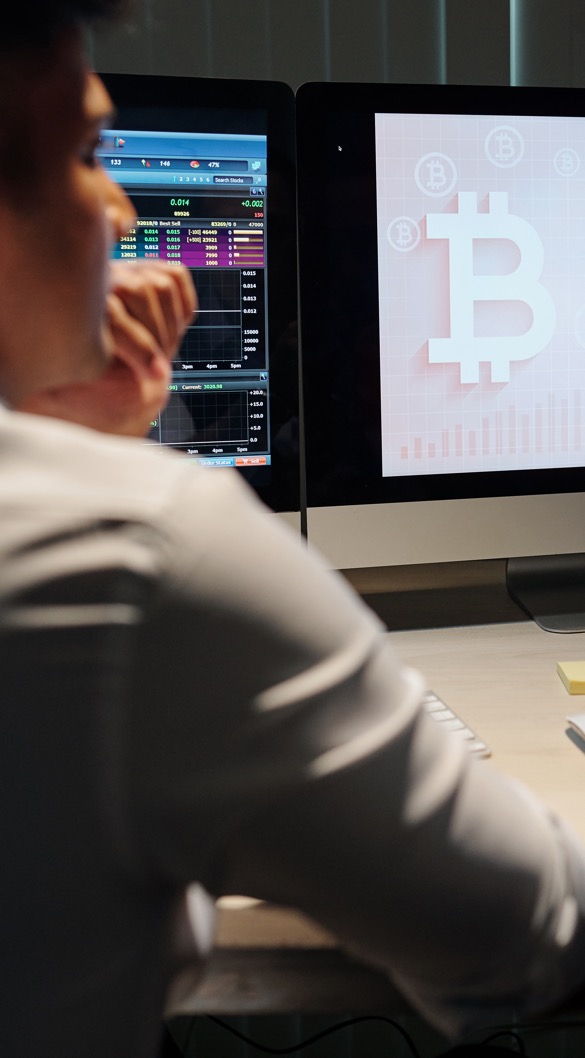 65
A lógica das transações de Bitcoin e Bitcoin armazenado na sua carteira
Como os Bitcoins existem apenas como registos de transações, muitas transações diferentes podem estar vinculadas a um endereço Bitcoin específico. Talvez a Jane tenha enviado dois Bitcoins para a Alice, o Chris tenha enviado um Bitcoin para ela e a Eve tenha enviado apenas um - tudo como transações separadas em momentos separados. Eles não são convertidos automaticamente para a carteira da Alice em seis bitcoins existentes num arquivo, mas existem apenas como registos de transações diferentes. Quando a Alice deseja enviar bitcoins para o Bob, a sua carteira tentará usar registos de transações com valores diferentes que somam a quantidade de bitcoins que ela deseja enviar para o Bob. Ao contrário de sua conta bancária, os montantes de Bitcoin acumulados na sua carteira, em nível técnico, não somam uma massa, mas permanecem entidades individuais.

Existe a possibilidade de que a carteira da Alice não tenha a quantidade exata de registos de transações adicionáveis que ela deseja enviar para o Bob. Se a Alice deseja enviar, digamos, 1,5 


















BTC para o Bob e nenhuma das transações que ela tem na sua carteira corresponde a esse valor ou pode ser adicionada a esse valor, acontece o seguinte: a Alice envia os dois.

As transações de Bitcoin são divisíveis. Um Satoshi é um centésimo milionésimo de um Bitcoin. É possível enviar uma transação Bitcoin no valor de 5.730 Satoshi.
(In)capacidade do Bitcoin para lidar com transações
Bitcoin deve ser um sistema de dinheiro eletrónico onde os participantes podem enviar dinheiro diretamente uns aos outros. Um sistema monetário que não é controlado por um escritório central, mas é baseado num protocolo de computador. Teoricamente, esse sistema monetário deveria ser acessível a todos no mundo. Isso forneceria um padrão monetário universal; uma "língua" comum para toda a humanidade.

Mas a teoria não se traduz tão facilmente na realidade. Mesmo que o Bitcoin já seja um sistema de dinheiro eletrónico sem intermediários de controle, ele não pode ser usado por todos. A razão para isso é a escalabilidade necessária.

O problema fica claro quando você imagina quantas transações ocorrem todos os dias na economia global. Embora a tecnologia Bitcoin possa facilmente transferir quantias gigantescas, ela atinge seus limites quando se trata de uma alta frequência de transações. A razão para isso é técnica: o blockchain, no qual todas as transações são registadas, oferece apenas um espaço limitado para transações.


Você pode pensar nisso um pouco como um autocarro. Este autocarro tem um número limitado de assentos. Quando todos os assentos estiverem ocupados, mais ninguém poderá andar. Este é um mecanismo bastante semelhante aos blocos na blockchain do Bitcoin. Estes também têm apenas um certo número de "lugares" para transações. Quando todos os lugares forem ocupados, nenhuma outra transação poderá "andar" no autocarro (ou seja, ser confirmada). Uma métrica frequentemente citada quando se trata da funcionalidade do Bitcoin são as transações por segundo. Um bloco em Bitcoin pode ter no máximo 1 megabyte de tamanho. Uma transação média tem 400 bytes de tamanho. Isso significa que cabem, em média, 2.500 transações em um bloco. Um novo bloco é encontrado aproximadamente a cada 10 minutos. Consequentemente, o sistema Bitcoin pode processar cerca de 4 transações por segundo.

No entanto, a chamada atualização "SegWit" agora também permite blocos de até 4 MB, mas ainda não é suportada por todos os nós. Com a atualização do SegWit para Bitcoin em 2017, foi encontrada uma solução inteligente para contornar esse limite. Isso aumentou em quatro vezes o número possível de transações por segundo.
66
Enquanto o blockchain do Bitcoin atinge o seu limite em mais de quatro transações por segundo, o PayPal pode processar até 115 transações por segundo. A rede de pagamento Visa afirma ser capaz de processar até 24.000 transações por segundo. A atualização do SegWit ajuda na escalabilidade, mas não atinge números semelhantes aos da rede de pagamento Visa.

Um mecanismo no Bitcoin é que as transações podem garantir um lugar no autocarro por meio da sua taxa de transação. Ou seja, se a Alice deseja enviar uma transação importante para o Bob que deve encontrar um lugar no próximo autocarro, ela pode pagar uma taxa acima da média. O "motorista do autocarro" (o minerador) não precisa de permitir a transação, embora possa ganhar uma taxa de transação relativamente alta se o fizer. Como resultado, ele tem um incentivo económico para abrir espaço para a transação no seu autocarro.

O problema surge se todos os que tentarem enviar uma transação fornecerem uma taxa acima da média. O espaço na blockchain, o espaço no próximo bloco, no próximo autocarro, é fixo. À medida que mais e mais pessoas querem usar o sistema monetário Bitcoin, à medida que mais e mais transações se aglomerarem no autocarro, as taxas de transação aumentam. Isso ocorre porque as transações competem por um lugar na blockchain por meio de suas taxas. Em dezembro de 2017, pode-se ver um exemplo dessa licitação de taxas de transação. A taxa de transação, portanto, não depende de quanto Bitcoin está a tentar enviar, mas aim da concorrência noutras transações não confirmadas e do valor da taxa de transação que eles estão oferecendo.








No entanto, duas nuances também devem ser mencionadas na discussão de escalabilidade: o tamanho da transação e a finalidade de uma transação.

No Bitcoin, não importa para as taxas e para a rede se uma quantia de 0,001 BTC ou 10.000 BTC é enviada. O que importa é o número de entradas e saídas da transação. Com sistemas de pagamento alternativos como Visa e PayPal, você geralmente paga uma taxa percentual sobre o valor da transação. O envio de grandes quantidades é, portanto, mais caro.

A finalidade da transação descreve a possibilidade de que a transação possa ser revertida. Com o Bitcoin, isso é muito difícil: uma vez que uma transação é enviada e gravada num bloco, dificilmente ela pode ser desfeita. Isso é uma vantagem, porque os vendedores podem ter certeza de que o cliente, supostamente amigável, não os enganará depois. Isso é diferente com PayPal e Visa: aqui há um período (normalmente de 30 a 120 dias) em que o pagamento pode ser revogado. Isso é possível porque PayPal ou Visa são a autoridade central no sistema monetário. Eles determinam o histórico das transações e também podem alterá-lo em retrospectiva.

Embora o Bitcoin esteja atrasado na frequência das transações, a tecnologia já pode pontuar massivamente em termos de tamanho da transação e finalidade financeira.

Abordagens de solução para dimensionamento: On-chain vs. Off-chain
A questão da capacidade de transação também costuma ser chamada de questão de escala. Na sua essência, ela assumiu o mesmo caráter da questão de Gretchen no Fausto de Goethe:
“
Agora diga-me, como está a escalar?
”
Basicamente, as respostas podem ser divididas em dois campos: escalabilidade on-chain e escalabilidade fora da cadeia.
67
Os defensores da abordagem on-chain, para voltar ao exemplo do autocarro, é ampliar o autocarro. Ou seja, para limitar os blocos a 1 megabyte, um novo limite superior é definido para o bloco. Assim cabem mais transações no autocarro, que ainda sai a cada 10 minutos. Supondo que o tamanho do bloco aumenta para 10 megabytes, o número de transações por segundo também aumenta por um fator de 10. Isso significa que seria possível processar cerca de 40 transações por segundo. A maneira de melhorar a capacidade do blockchain aumentando o tamanho do bloco é expresso no hard fork do Bitcoin, Bitcoin Cash (BCH).

A alternativa para isso é o escalonamento off-chain. Aqui, o objetivo não é melhorar a capacidade de transação do próprio blockchain, mas sim criar uma segunda camada para transações que se encaixe na primeira camada, o blockchain. Essa segunda camada herdaria os aspectos de segurança do Bitcoin e também permitiria uma magnitude maior de transações. Portanto, em vez de escalar linearmente, como na abordagem on-chain, a segunda camada pode lidar com milhões de transações. E eles poderiam ser feitos instantaneamente, por quantias muito pequenas e com segurança semelhante ao próprio sistema Bitcoin. Esse método de escalonar o Bitcoin fora do blockchain também atende pelo nome de Lightning Network.

Lightning Network 
A Lightning Network é um canal de pagamento fora da cadeia com bloqueio de tempo. Isso significa que os usuários podem corrigir o BTC off-chain, ou seja, longe do blockchain do Bitcoin e enviá-lo para outros usuários. O envio de valor é quase instantâneo e, semelhante às transações on-chain, não requer um terceiro confiável. A Lightning Network é vista como uma solução de escala promissora para o Bitcoin.
Para muitos proponentes do Bitcoin, a Lightning Network (LN) é o próximo desenvolvimento lógico do sistema de pagamento Bitcoin. Pode imaginar a arquitetura de um bolo com várias camadas. O Bitcoin Blockchain é a parte inferior, ou a chamada camada base. A Lightning Network seria construída em cima disso. Certas características da camada base podem ser herdadas, como segurança, enquanto outras limitações não se aplicam mais, como o número limitado de transações. A ligação entre a camada base e a rede Lightning é conseguida por uma série de mecanismos criptográficos.
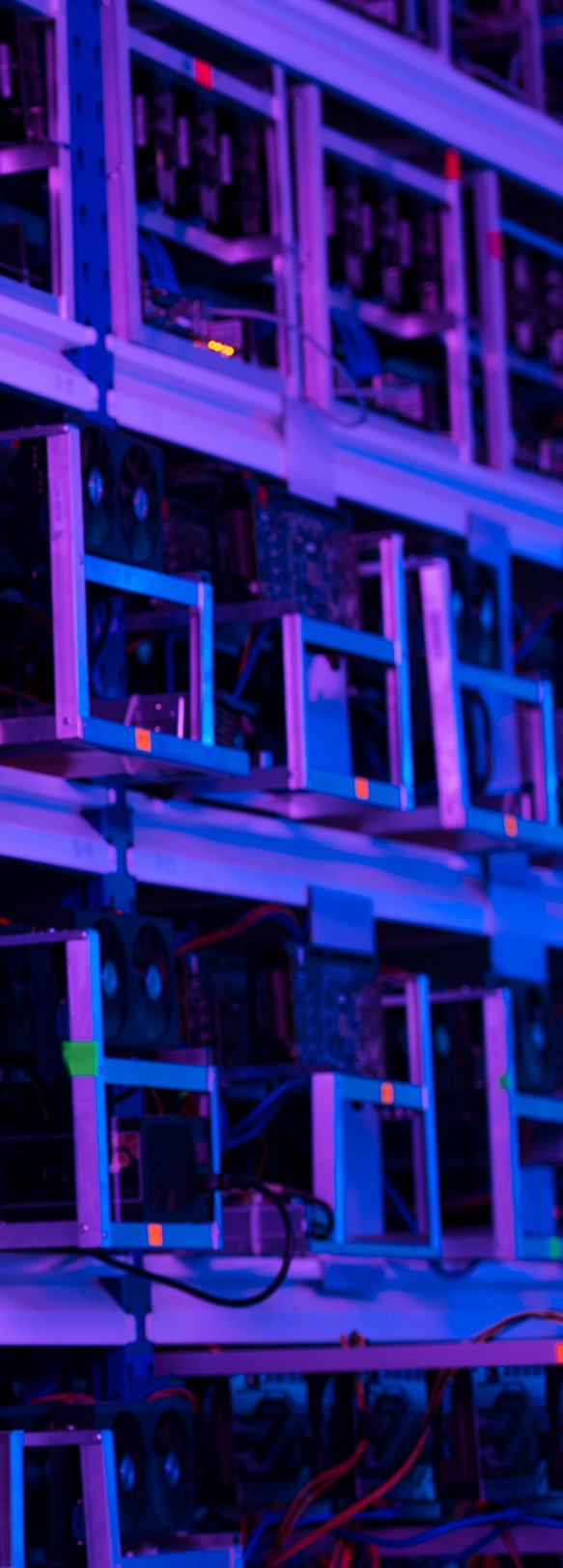 68
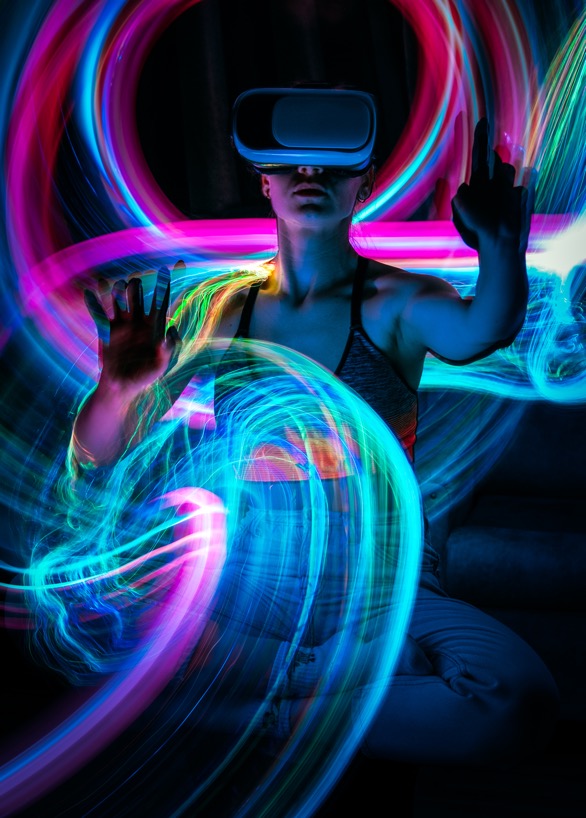 Canais de pagamento
O núcleo da Lightning Network são os canais de pagamento. Um canal de pagamento pode ser pensado como um túnel entre duas partes, a Alice e o Bob. Ele conecta a Alice e o Bob diretamente. A diferença entre um canal de pagamento e uma transação na blockchain é que os pagamentos dentro do túnel não são registados na blockchain. Em vez disso, a Alice e o Bob podem continuar a atualizar o estado do canal de pagamento e apenas gravar o último estado no blockchain quando estiverem "concluídos". A atualização do canal de pagamento ocorre fora do blockchain e não está vinculada às suas limitações. A Alice e o Bob podem atualizar o estado do seu canal várias vezes por segundo. Por outras palavras, as microtransações tornam-se não apenas possíveis, mas também plausíveis. Em vez de enviar várias transações, o valor devido é somado após um determinado período de tempo e só então é liquidado no blockchain principal.
No Módulo 1, já entendeu o propósito e o mecanismo de trabalho do processo de mineração de Bitcoin. Agora, mergulhará nos detalhes da mineração, como requisitos de hardware e energia e a legalidade da mineração em diferentes países no Generation Blockchain Podcast sobre mineração de Bitcoin.

Clica aqui para ouvir o podcast Generation Blockchain sobre mineração de Bitcoin.
1.2 Aprofundsmento na Mineração de Bitcoin
69
02
ETHEREUM
70
2.1 Introdução ao Ethereum
Ao lado do Bitcoin, o Ethereum é a segunda maior criptomoeda medida pela capitalização de mercado. A rede Ethereum é uma plataforma baseada em blockchain focada em contratos programáveis (contratos inteligentes) e programas descentralizados (dApps). A criptomoeda associada é chamada de Ether (ETH). Ethereum também é frequentemente referido como um “computador mundial”. O termo computador mundial vem do fato de que o Ethereum não apenas armazena o estado de propriedade da moeda como o Bitcoin, o Ethereum pode rastrear o estado de qualquer tipo de dado arbitrário e executar todo o código que pode ser colocado no formato de dados binários.

Ethereum (ETH) é uma plataforma de código aberto descentralizada baseada na tecnologia blockchain. Ele permite que qualquer criador, indivíduo ou empresa interessado execute e desenvolva o seu próprio dApp ou até mesmo uma organização descentralizada (DAO) usando contratos inteligentes. O Ethereum tem memória que armazena código e dados e usa o blockchain Ethereum para rastrear como essa memória muda ao longo do tempo como um computador de programa armazenado de uso geral Ethereum pode carregar código na sua máquina de estado e executar esse código armazenando as mudanças de estágio resultantes no seu blockchain.

Para entender os fundamentos do Ethereum, assista a este vídeo de introdução do Generation Blockchain. Clique aqui para assistir ao vídeo Generation Blockchain sobre os fundamentos do Ethereum.
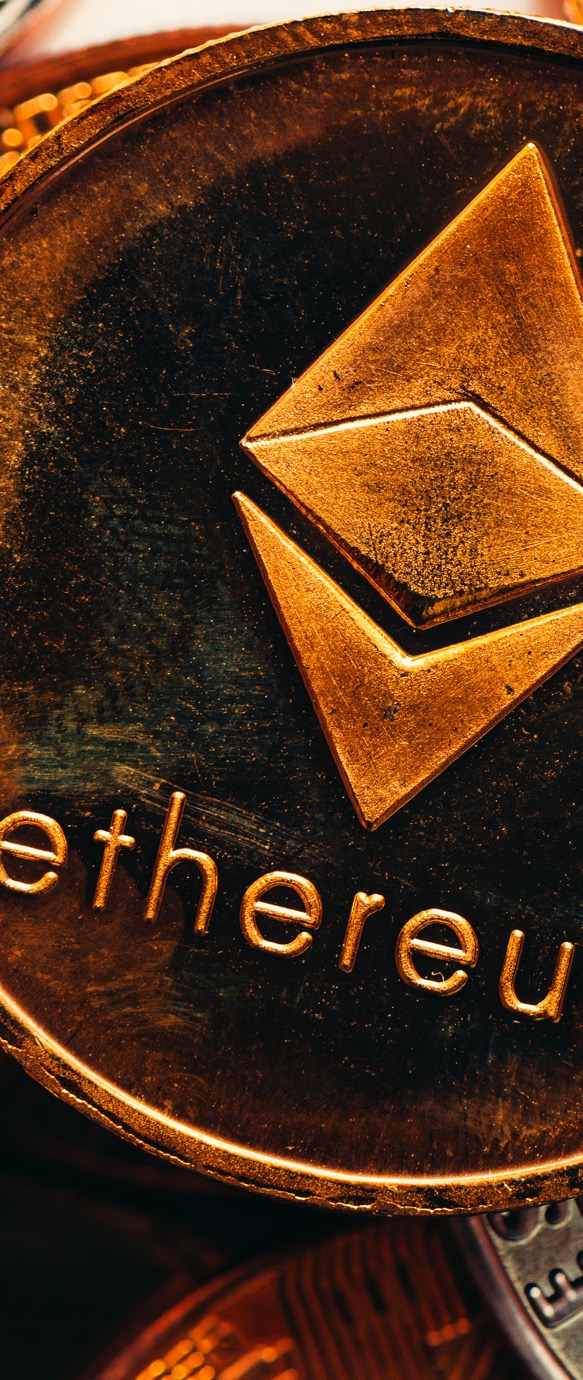 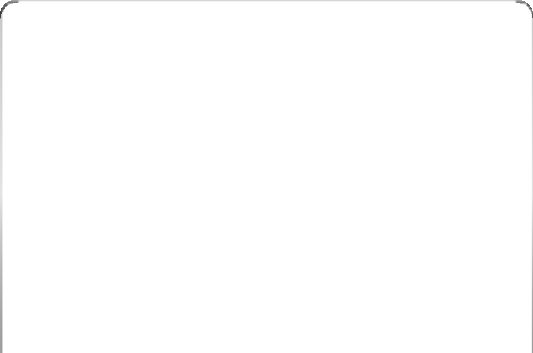 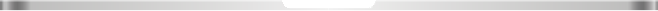 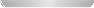 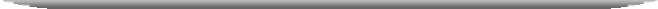 CLICA PARA VER
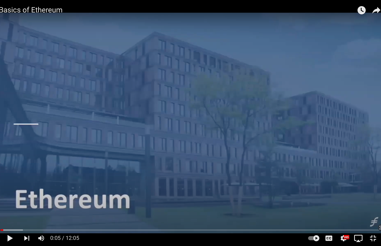 71
Criadores do Ethereum 
Vitalik Buterin é o inventor inicial e co-fundador da Ethereum. Nos estágios iniciais do desenvolvimento do Bitcoin, Buterin dirigia uma revista que publicava sobre o tema Bitcoin. Com isso, ele identificou aspectos que via como pontos de melhoria. Vitalik Buterin então co-fundou a Ethereum com Anthony Di Iorio, Mihai Alisie e Charles Hoskinson. Buterin explicou pela primeira vez o Ethereum Blockchain num white paper em 2013. O Ethereum pretendia liberar todo o potencial do Bitcoin. Combina uma síntese entre abertura radical e privacidade radical. Buterin queria criar uma plataforma que fosse um sistema de mineração e fornecesse uma plataforma para desenvolver seus próprios aplicativos de software.

Unidades de Moeda Éter
A criptomoeda do blockchain Ethereum é chamada de Ether. O Ether é um meio de pagamento para todas as transações ou criação de contratos inteligentes, bem como para o uso de vários serviços na plataforma Ethereum. Todas as mudanças feitas no estado mundial do Ethereum custam Ether. Para interagir com o Ethereum Blockchain, é preciso comprar Ether. O Ether é o combustível de toda a plataforma. O Ether também é distribuído como recompensa aos participantes e validadores do Ethereum. O Ether é subdividido em unidades menores até a menor unidade possível, chamada wei 1 éter é 1 quintilhão (1018) wei.

O que são contratos inteligentes?
Contratos inteligentes são contratos digitalizados e determinados entre duas ou mais pessoas ou programas de software. O código pode ser a única manifestação do acordo entre as partes ou também pode atuar como um complemento a um contrato tradicional baseado em texto e executar certas disposições, como a transferência de fundos da parte A para a parte B. O próprio código é replicado em múltiplos nós de um blockchain e, portanto, beneficia da segurança, permanência e imutabilidade que um blockchain oferece. É possível usar contratos inteligentes para desenvolver um DAO ou um dApp.
Contratos inteligentes
1
Na rede Ethereum, os contratos inteligentes existem como usuários independentes com os quais é possível interagir e, portanto, têm o mesmo status que os usuários humanos. Isso também significa que eles podem ser visualizados e monitorados por qualquer pessoa na rede. As condições são definidas nos contratos, que qualquer um pode verificar se estão corretos. Dependendo se o evento de acionamento ocorre, os contratos inteligentes executam automaticamente os comandos vinculados. Esses contratos inteligentes são armazenados no Ethereum Blockchain.
são operados por uma rede de computadores
2
executar etapas acordadas automaticamente quando um evento especificado ocorrer
3
rastrear automaticamente as alterações dentro dos termos definidos do contrato
4
são armazenados no blockchain
72
Exemplo de contrato inteligente
Por exemplo, o contrato inteligente inclui o entendimento de que uma pessoa receberá o seu dinheiro pelo pacote quando chegar três dias após o pedido ser feito. Além disso, esse contrato inteligente é conectado a um software capaz de verificar o status do pacote (ou seja, se foi entregue ou não). Depois da chegada do pacote, o contrato inteligente libera automaticamente a quantidade de Ether do destinatário armazenada e bloqueada no contrato inteligente para o remetente do pacote. Se o software detectar que o pacote não foi entregue. Aqui, o contrato inteligente pode se sobrepor e o comprador receberá o seu dinheiro de volta.

Contratos Inteligentes e Blockchain do Ethereum 
O que torna o Ethereum especial, no entanto, são os contratos inteligentes que transformam a rede Ethereum num computador descentralizado. Contratos inteligentes, como o nome sugere, são contratos inteligentes ou pequenos programas executados na rede Ethereum e podem, por exemplo, regular as condições das transações Ethereum. Ao contrário da rede Bitcoin, os nós da rede Ethereum também são responsáveis pelo processamento desses contratos. Por meio de contratos inteligentes, é possível desenvolver os chamados Apps descentralizados. DApps são aplicativos descentralizados de acesso público. Como todos podem executar um nó Ethereum, todos os dApps têm a mesma funcionalidade e podem oferecer serviços construídos sobre a infraestrutura de acordo.

Ethereum dApps 
Em todo o mundo, os criadores estão a construir dApps em cima do Ethereum e a criar dApps inovadores. Quase não há limites para o desenvolvimento do dApp. Existem aplicativos financeiros, trocas descentralizadas (DEX), plataformas de mídia social, serviços de mensagens, jogos e outros são apenas alguns exemplos de dApps. Os contratos inteligentes podem ser vistos como APIs de back-end em execução no blockchain, enquanto os dApps são o front-end ou UX. Eles representam a camada visível que conecta usuários ou outros aplicativos com os contratos inteligentes em execução no blockchain. Você pode pensar em lojas de aplicativos com as quais já estamos familiarizados. Assim como com os dApps, existem inúmeros aplicativos na loja de aplicativos hoje. Esses aplicativos confiam na loja de aplicativos com gerenciamento de pagamento e, portanto, envolvem um terceiro e a necessidade de confiança estabelecida. Os desenvolvedores tradicionais também dependem do favor da App Store. As lojas de aplicativos podem remover aplicativos das suas lojas como autoridade máxima. Assim, a escolha do consumidor também depende da influência de terceiros, como Google ou Apple. Em conclusão, isso significa que o conteúdo que eles geram está nas mãos de terceiros e é influenciado por regras não escritas da indústria. Isso é diferente com dApps que são construídos no Ethereum. Aqui, os dados estão nas mãos dos usuários. Os desenvolvedores podem oferecer dApps livremente e independentemente de um provedor de loja de aplicativos, eliminando completamente a pré-seleção de uma loja de aplicativos. Executar um nó Ethereum não é um requisito para implementar DApps. Ao invés, existem ofertas privadas na nuvem que podem fornecer acesso a nós existentes.
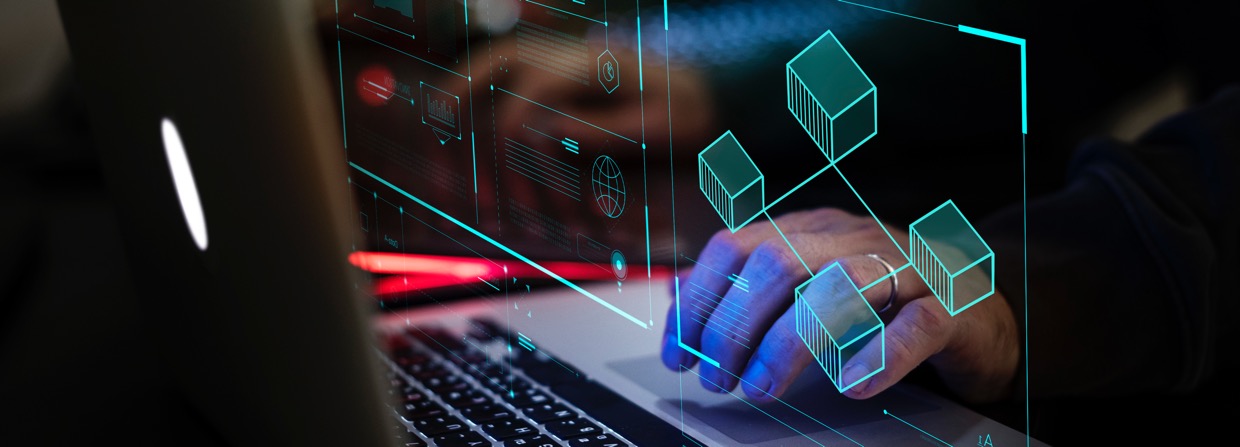 73
Fornecimento de Ether 
Em comparação com o Bitcoin, que define a oferta máxima em 21 milhões, o Ethereum não tem limite. Nunca haverá um fim para a produção de Ether. Quantos Ether existem tem um impacto direto no seu preço. Geralmente, quanto maior o número de moedas disponíveis ao público, menor o seu valor. A quantidade total de Ether ainda é fluida, pois a recente atualização da rede para PoS fez um aumento e uma diminuição em ambas as direções, possivelmente em termos de fornecimento de Ether.

As diferenças entre Ethereum e Bitcoin
Bitcoin e Ethereum diferem em vários aspectos. Enquanto o Bitcoin é uma criptomoeda, o Ethereum é uma plataforma. Por esse motivo, o Bitcoin é principalmente uma reserva de valor e meio de troca, enquanto o Ethereum é visto como um blockchain de propósito geral. Ether é o token nativo na blockchain da Ethereum. O Bitcoin é e sempre foi a maior criptomoeda medida pela capitalização de mercado e o Ethereum é o segundo maior. As transações são mais rápidas na rede Ethereum do que na rede Bitcoin devido ao fato de que a blockchain Ethereum é um pouco mais rápida que a blockchain Bitcoin. Também é importante observar que o Ethereum foi criado como um complemento ao Bitcoin e não como um concorrente. Enquanto o Bitcoin conseguiu estabelecer-se como uma criptomoeda, o Ethereum visa estabelecer um computador mundial descentralizado. Nesse sentido, uma comparação entre as duas criptomoedas é difícil.
2.2 Transações do Ethereum
To learn how Ethereum transactions work in accordance with smart contracts, listen to the Generation Blockchain podcast episode on the topic.

Clica aqui para ouvir o episódio Generation Blockchain Podcast sobre Ethereum Transactions & Smart Contracts.
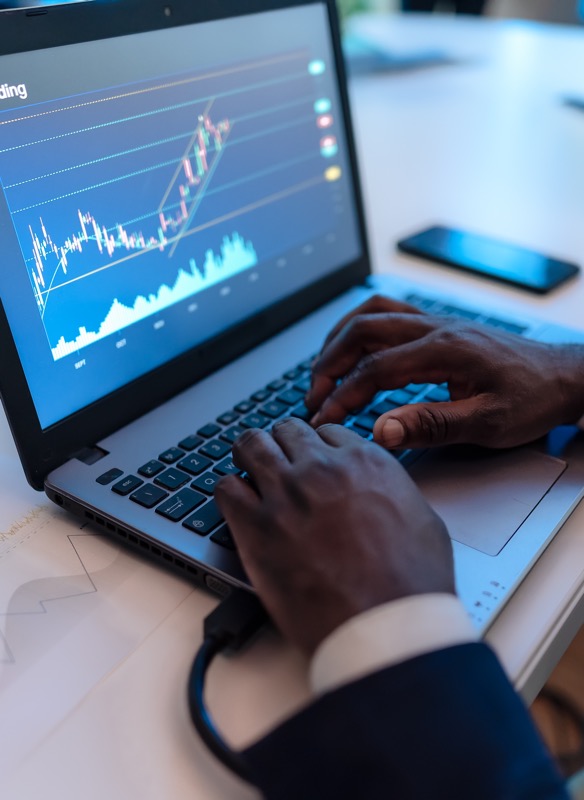 2.3 Contratos inteligentes do Ethereum
Numa seção anterior, já obteve uma visão geral de alto nível dos contratos inteligentes que serão aprofundados a seguir.

Como já sabe, os contratos inteligentes são um tipo de conta Ethereum. Assim, eles possuem um saldo e podem ser alvo de transações. Os contratos inteligentes não devem ser controlados por um usuário; em vez disso, eles são implantados na rede e executados conforme programados anteriormente. As contas de usuário reais podem interagir com um contrato inteligente enviando transações que executam uma função definida no contrato inteligente. Os contratos inteligentes podem definir regras, como um contrato regular, e aplicá-las automaticamente por meio do código. Os contratos inteligentes não podem ser excluídos por padrão e as interações com eles são irreversíveis. Eles só podem ser substituídos por pessoas autorizadas. Contratos inteligentes são simplesmente programas armazenados num blockchain que são executados quando condições predeterminadas são atendidas.
74
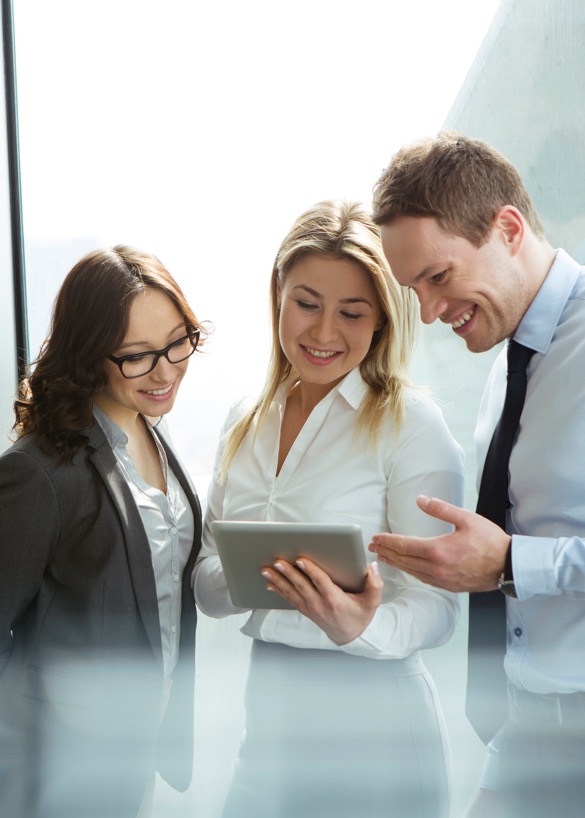 Eles são normalmente usados para automatizar a execução de um acordo para que todos os participantes possam ter certeza imediata do resultado, sem envolvimento de intermediários ou perda de tempo. Eles também podem automatizar um fluxo de trabalho, acionando a próxima ação quando as condições forem atendidas.

Do ponto de vista da implementação, Vitalik e os seus co-fundadores projetaram a chamada Ethereum Virtual Machine (EVM) para executar o código de byte no blockchain. Cada nó na rede executa o referido EVM e está pronto para executar qualquer código arbitrário. A criação de um novo contrato na blockchain implica o envio da representação do programa em código de bytes como parte da carga útil dos dados da transação. Depois do EVM executar a transação e o bloco é adicionado ao ledger, o programador recebe o endereço público onde foi publicado. A partir daí, qualquer pessoa que tenha acesso a ele pode começar a interagir com o contrato naquele endereço.

Existem três aspectos importantes dos contratos inteligentes. O contexto de execução, a taxa de gás e a imutabilidade.
Contexto de execução
Os contratos inteligentes são executados isoladamente, o que significa que eles só podem ver os dados disponíveis na blockchain Ethereum ou chamar outros contratos inteligentes. Assim, eles não podem fazer chamadas para nenhum serviço ou consultar dados de fora da blockchain Ethereum. Alguns contratos no Ethereum atuam como oráculos. Usuários ou aplicativos externos podem alimentar esses contratos de oráculo com dados externos para que outros possam consumi-los.

Gás 
A execução do código no EMV não pode acontecer sem o pagamento de uma taxa de gás, pois os recursos de computação e armazenamento são escassos e não são gratuitos para os validadores. O custo do uso dos serviços Ethereum é expresso numa unidade conhecida como gás, que representa pequenas frações de Ether (denominadas em WEI). Para cada transação enviada, deve-se pagar gasolina, caso contrário, o código não será executado. O gás é consumido pela execução de linhas de código ou pela alocação de espaço de armazenamento. Se uma transação acabar, isso resultará no cancelamento da transação. Nesse caso, os tokens ou fundos são gastos de qualquer maneira. Tecnicamente, o gás representa uma unidade e não um preço, pois o preço da transação é atribuído no momento dea sua criação. Aqui, quanto maior o preço que se paga ou está disposto a pagar, maior será a priorização da transação na fila de execução. Os validadores têm o incentivo de executar transações que pagam mais, pois recebem as taxas de gás. Pode-se também definir um limite de gás na transação. Isso expressa quanto alguém está disposto a gastar na execução. Se a transação custar mais, ela é cancelada e os fundos não utilizados são devolvidos ao remetente.

Imutabilidade 
Os contratos inteligentes são imutáveis. Assim, por definição (código de byte), eles não podem ser alterados ou atualizados depois de implantados na blockchain Ethereum. Caso um contrato inteligente existente precise ser alterado, é necessário implantar uma nova versão em um novo endereço. Uma vez que os bugs são introduzidos, eles não podem ser corrigidos.
75
03
FINANÇAS DESCENTRALIZADAS
76
Antes de mergulharmos nas finanças descentralizadas (DeFi), devemos primeiro entender o nosso sistema financeiro atual num nível básico para entender os paralelos entre finanças tradicionais (TradFi) e DeFi.
3.1 Sistema Financeiro Tradicional
Qualquer sistema financeiro que conhecemos hoje é uma rede altamente interconectada de intermediários, facilitadores e mercados que atendem aos seguintes propósitos:
1
3
Facilitar todos os tipos de comércio, incluindo trocas intertemporais.
Alocação de capital
2
Compartilhamento de riscos
À primeira vista, isso pode parecer desinteressante, mas é um dos pilares mais cruciais para o bem-estar humano num sistema capitalista. Sem este sistema financeiro, o progresso tecnológico dos últimos dois séculos (por exemplo, invenção de motores a vapor, carros, aviões, telefones fixos, computadores, manipulação de genes e telefones celulares) não teria ocorrido, pelo menos não neste ritmo.
O objetivo do sistema financeiro
A principal função do sistema é vincular de forma eficiente os tomadores de empréstimos aos credores. Os mutuários variam de inventores, empreendedores, famílias domésticas, governos, empresas e startups com ideias de negócios potencialmente lucrativas, mas recursos financeiros limitados em que os gastos são maiores que as receitas. Credores ou poupadores também vêm em calibrações diferentes e podem assumir a forma de famílias domésticas, empresas, governos e investidores com excesso de fundos em que as receitas são maiores do que as despesas. O sistema financeiro também ajuda a vincular entidades avessas ao risco chamadas hedgers a especuladores.

Acontece que indivíduos e empresas, especialmente pequenos negócios ou aqueles que vendem em mercados em rápido crescimento, têm riqueza suficiente (ou seja, um estoque) e renda (ou seja, um fluxo) para implementar as suas ideias sem apoio financeiro externo, investindo de volta os lucros que também é conhecido como finanças internas. O caso mais comum, no entanto, é que as pessoas e empresas que têm boas ideias não têm os fundos necessários para elaborar projetos, criar protótipos, alugar escritórios ou espaço de produção, pagar funcionários, obter autorizações e licenças ou sofrer os riscos que vêm com a introdução de um bem ou serviço no mercado. Fundos suficientes são vitais para perseguir e realizar nossas ideias de um ponto de vista profissional e privado. Este curso sobre blockchain, por exemplo, é gratuito porque a UE considera a educação uma necessidade que não deve ser disponibilizada apenas para aqueles alunos que têm meios para pagar por ela.

A necessidade de um sistema financeiro (?)
Por que indivíduos e empresas simplesmente não pedem emprestado a outros indivíduos e empresas quando precisam?
77
O empréstimo, como acontece com a maioria dos outros bens e serviços, é mais eficiente e barato se feito por especialistas e empresas que se concentram em fazer apenas uma coisa (ou algumas atividades relacionadas) muito bem. Em primeiro lugar, por meio da prática, pesquisa que eles acumularam ao longo do tempo e, em segundo lugar, também desbloqueiam economias de escala. Por exemplo, os custos fixos de concessão de empréstimos (ou seja, publicidade para tomadores de empréstimos, compra e manutenção de computadores, aluguel de escritórios adequados e redação de contratos) são bastante altos. Para compensar esses custos fixos e obter uma grande margem de lucro, os credores devem fazer muitos negócios. Portanto, pequenas empresas num mercado altamente concentrado não podem ser lucrativas. Isso não quer dizer, no entanto, que maior é sempre melhor, apenas que, para serem eficientes, as empresas financeiras devem exceder a escala mínima de eficiência.
 
Informação assimétrica
As finanças também sofrem de outro problema que não é facilmente superado, nomeadamente o conceito de custos de oportunidade (ou seja, para obter X você deve desistir de Y). Além disso, encontramos um problema adicional chamado informação assimétrica. No contexto de um sistema financeiro, quando um vendedor (mutuário, um vendedor de títulos) sabe mais do que o comprador (credor ou investidor, um comprador de títulos), não demora muito até que os problemas comecem a aparecer. Os dois principais problemas com isso são a seleção adversa antes de um contrato ser assinado e o risco moral, que envolve o pecado após a consumação do contrato.

Seleção adversa
Ironicamente, os tomadores de empréstimo com maior risco também são os que mais requerem empréstimos. Se os credores não estiverem cientes desse viés de seleção, eles tornar-se-ão cada vez mais relutantes em emprestar o seu dinheiro. A menos que seja reconhecido e efetivamente combatido, o risco moral levará ao mesmo resultado abaixo do ideal.
Perigo moral
Mesmo que o viés de seleção adversa não tenha causado problemas, os tomadores de empréstimo que são bons às vezes transformam-se em ladrões após a assinatura porque percebem que podem jogar com o dinheiro de outras pessoas. Esse tipo de peculato é comum, e muitas vezes os mutuários acabam por não conseguir pagar o empréstimo.
O atual sistema financeiro nunca mata a assimetria de informação, mas reduz a sua influência, intermediários ao selecionar seguros e requerentes de crédito e monitorá-los posteriormente, e mercados ao fornecer informações e análises de preços. As empresas e outros mutuários podem obter fundos e seguros a um custo baixo o suficiente para permitir que se tornem mais eficientes, inovem, inventem e expandam para novos mercados, apesar da informação assimétrica. Outra maneira de ver isso é perceber que o sistema financeiro facilita o comércio intertemporalmente, ou seja, ao longo do tempo. Em vez de pagar imediatamente pelos suprimentos, as empresas utilizam o sistema financeiro para adquirir o que precisam para as operações hoje e pagar por isso num momento definido no futuro, dando-lhes tempo para produzir e distribuir os seus produtos.
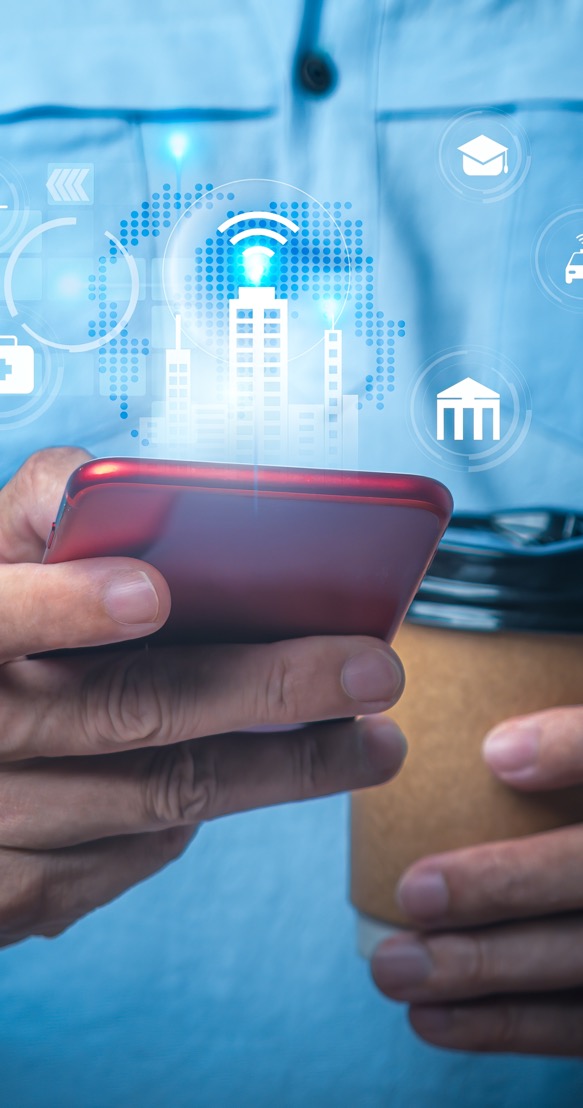 78
Instrumentos financeiros
Instrumentos financeiros são contratos juridicamente vinculativos que listam as obrigações dos seus criadores, indivíduos, governos ou empresas que os emitem e prometem fazer pagamentos, e os direitos dos seus detentores, indivíduos, governos ou empresas que atualmente os possuem e esperam para receber o pagamento. Servem para especificar quem deve o quê a quem, quando ou em que condições o pagamento é devido e como e onde o pagamento deve ser feito.

Os instrumentos financeiros assumem principalmente três formas:
Dívida	 
Instrumentos de dívida, como títulos, são uma relação credor-mutuário na qual o mutuário promete pagar uma certa quantia e juros ao credor numa data específica ou durante um período de tempo.

Equidade	 
Instrumentos de patrimônio, como ações, representam uma participação acionária na qual o titular do instrumento recebe uma parte dos lucros do emissor.

Híbrido	
Os instrumentos híbridos (por exemplo, ações preferenciais) têm algumas das características dos instrumentos de dívida e de patrimônio. Como um título, os instrumentos de ações preferenciais prometem pagamentos fixos em datas específicas, mas, como ações ordinárias, somente se os lucros do emissor justificarem. Os títulos conversíveis, por outro lado, são instrumentos híbridos porque oferecem aos detentores a opção de converter instrumentos de dívida em ações.
Hoje, a maioria dos instrumentos financeiros é mantida apenas como lançamentos contábeis eletrónicos vinculados a um contrato específico. As ações costumavam ser emitidas em papel.
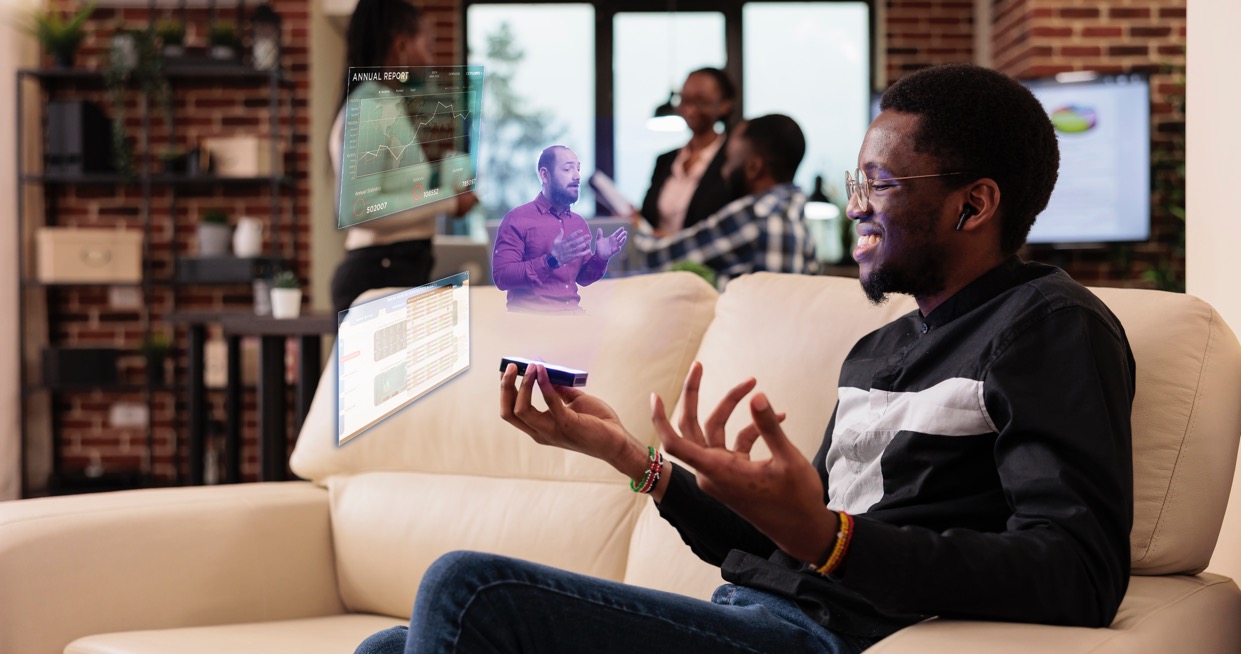 79
Mercados financeiros
O sistema financeiro atual não é um sistema financeiro direto. Há sempre um intermediário necessário para liquidar uma transação, a menos que a transação seja feita em dinheiro físico. Por exemplo, os corretores facilitam os mercados secundários ao ligar os vendedores aos compradores de títulos em troca de uma taxa ou comissão, uma porcentagem do preço de venda. Os negociantes “fazem um mercado” ao comprar e vender títulos, lucrando com a arbitragem ou a diferença entre os preços de venda e compra. As corretoras geralmente oferecem ambos – corretagem e negociação e também consultam os seus clientes sobre decisões de investimento. Os bancos de investimento apoiam os mercados primários subscrevendo (ou seja, comprando para revenda a investidores) ofertas de ações e títulos e organizando a colocação direta de títulos. Os bancos de investimento também podem ser corretores, apresentando os emissores de valores mobiliários aos investidores.
 
Assim como os mercados financeiros, os intermediários financeiros são altamente especializados. Os intermediários financeiros têm funções muito diferentes desde depositar dinheiro, dar conselhos, fazer uso de preços diferentes para o mesmo ativo num determinado momento e muitas outras. Eles geralmente são categorizados de acordo com a sua estrutura de propriedade. Por exemplo, instituições depositárias (isto é, bancos comerciais, caixas económicas e cooperativas de crédito) emitem depósitos de curto prazo e compram títulos de longo prazo. Tradicionalmente, os bancos comerciais se especializaram em emitir depósitos à vista, transações ou cheques e conceder empréstimos a empresas. Os bancos de poupança emitiam depósitos a prazo ou de poupança e concediam empréstimos hipotecários a famílias e empresas, enquanto que as cooperativas de crédito emitiam depósitos a prazo e concediam empréstimos ao consumo. Quase todos os bancos comerciais e muitos bancos de poupança são sociedades anónimas. Alguns bancos de poupança e todas as cooperativas de crédito são sociedades mútuas e, portanto, são de propriedade daqueles que fizeram depósitos com eles. O mercado financeiro atual é altamente complexo e é resultado de anos de evolução.
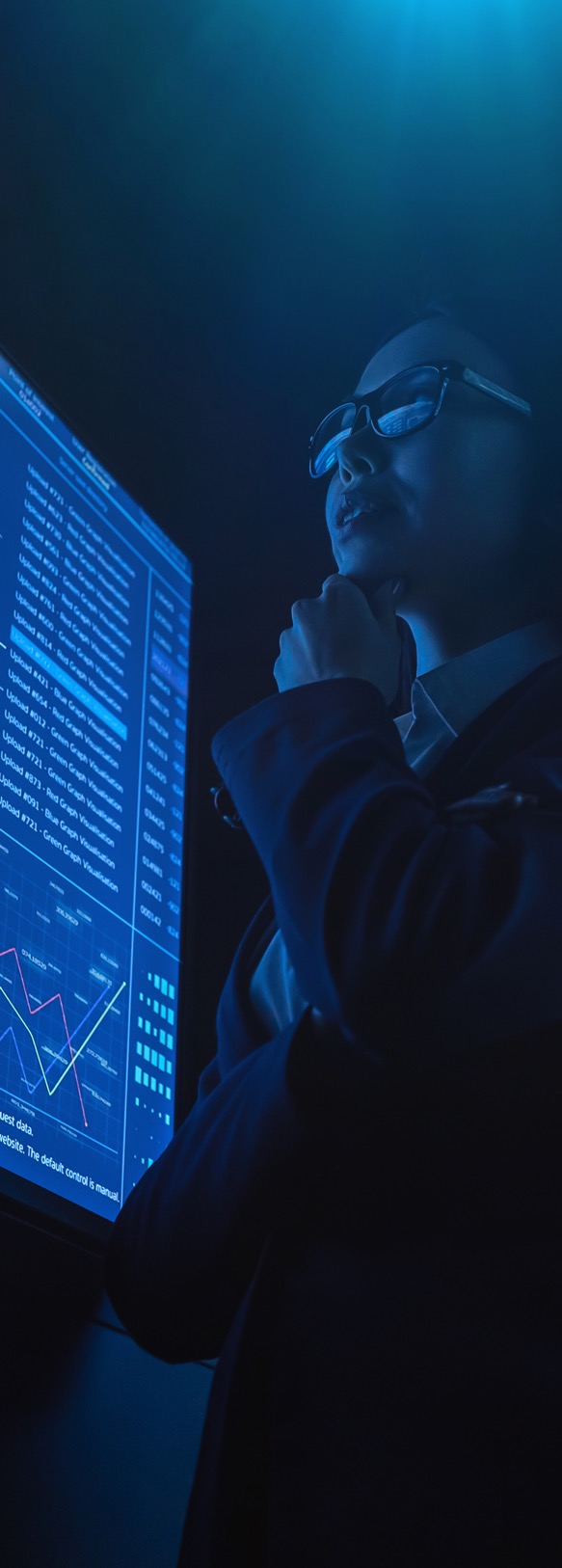 80
Regulamento
O sistema financeiro é relativamente fortemente regulamentado em comparação com outros setores nos países capitalistas. Os reguladores têm quatro funções principais:
1
3
Esforçar-se para promover a competição e a eficiência do sistema financeiro
Reduzir informações assimétricas
Eles tentam fazer isso ao encorajar e reivindicar transparência. Isso geralmente significa exigir que os participantes e intermediários do mercado financeiro divulguem informações precisas aos investidores de maneira clara e oportuna.
Os reguladores promovem a concorrência garantindo que a entrada e saída de empresas seja o mais fácil e barata possível.
2
4
Garantir a solidez do sistema financeiro
Proteger os consumidores
Os reguladores devem proteger os consumidores de golpistas e do fracasso de instituições financeiras honestas, mas malfadadas ou mal administradas. Eles fazem-no limitando diretamente os tipos de ativos com os quais as instituições financeiras podem fazer negócios e exigindo níveis mínimos de reserva e capitalização.
É objetivo do regulador garantir a solidez do sistema financeiro, atuando como um credor de último recurso, exigindo seguro de depósito e limitando a concorrência por meio de restrições à entrada e às taxas de juros, o que é uma intervenção controversa no mercado. Os reguladores também são capazes de limitar a concorrência no mercado para garantir a segurança. No entanto, isso estende os privilégios às instituições existentes sobre as novas, razão pela qual as empresas existentes são frequentemente proponentes da regulamentação.

Dependendo da jurisdição, geralmente há mais que um regulador local que precisa ser cumprido. Nos Estados Unidos, por exemplo, existe a Securities and Exchange Commission (SEC, que supervisiona as bolsas e os mercados OTC), a New York Stock Exchange (NYSE, que se supervisiona como uma SRO ou organização auto-reguladora) e a Commodities Futures Trading. A Comissão (CFTC, que supervisiona as bolsas do mercado de futuros) monitora e regula os mercados financeiros. Ao lado desses três principais, há também outros reguladores, incluindo o Office of the Comptroller of the Currency (que supervisiona os bancos comerciais licenciados pelo governo federal), a Federal Deposit Insurance Corporation (FDIC, que supervisiona quase todos os depositários) e diversos bancos estaduais e comissões de seguros que está monitorando os intermediários financeiros. Os jogadores que tentam evitar o escrutínio regulatório devido ao seu alto custo tendem a usar intermediários em vez de mercados.
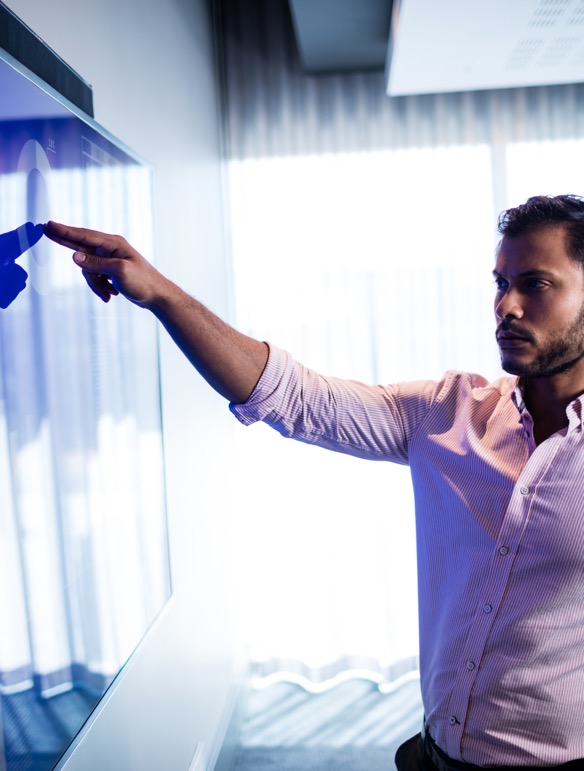 81
3.2 Sistema Financeiro Descentralizado
Prometendo melhorar o acesso e a eficiência nos serviços financeiros, o DeFi ganhou atenção significativa (e alguma tração no mercado) nos últimos anos. No fundo, o DeFi usa a tecnologia blockchain segura para facilitar transações financeiras ponto a ponto, incluindo empréstimos, empréstimos e negociações. A DeFi busca desintermediar e descentralizar o setor de serviços financeiros tradicionais automatizando processos financeiros complexos. As funções funcionais de terceiros confiáveis, como corretoras, bancos e outras instituições financeiras centralizadas, são substituídas por contratos inteligentes. Embora, de uma perspectiva geral, o DeFi ainda seja um fenómeno de nicho cujo impacto de longo prazo no setor de serviços financeiros ainda não foi determinado, esse potencial de desintermediação significa que é importante que as instituições financeiras estabelecidas entendam como isso pode remodelar o cenário operacional e como eles próprios podem abraçar o conceito de descentralização. Certamente, uma grande correção de mercado está em andamento no espaço de ativos digitais em 2022. 

Já existe uma ampla gama de serviços ou produtos financeiros disponíveis no espaço DeFi, incluindo serviços de negociação, empréstimo, investimento, depósitos e pagamentos. Além disso, os aplicativos descentralizados são altamente modulares. Isso significa que muitas vezes eles podem ser combinados e interoperáveis para criar novos aplicativos. O aumento da popularidade do DeFi pode ser parcialmente explicado por problemas estruturais reais e percebidos com o atual setor de serviços financeiros. O DeFi surgiu do desejo de liberar os serviços financeiros do controlo de instituições centralizadas e governos discutidos na seção anterior, proporcionando assim inclusão financeira para mais pessoas. Os defensores do DeFi argumentam que os serviços financeiros tradicionais são dominados por grandes instituições e muitas vezes caracterizados por acesso rigidamente controlado, levando a ineficiências de crescimento orgânico, taxas altas e opacas, bem como exclusão financeira. Além disso, eles apontam para o alto nível de regulamentação que promove um ambiente geralmente hóstil a tecnologias disruptivas ou modelos de negócios inovadores na maior parte do mundo. Embora alguns comentadores do setor tenham questionado a sustentabilidade dos serviços financeiros totalmente descentralizados, outros acreditam que o DeFi tem potencial real como disruptor dos mercados de serviços financeiros tradicionais.
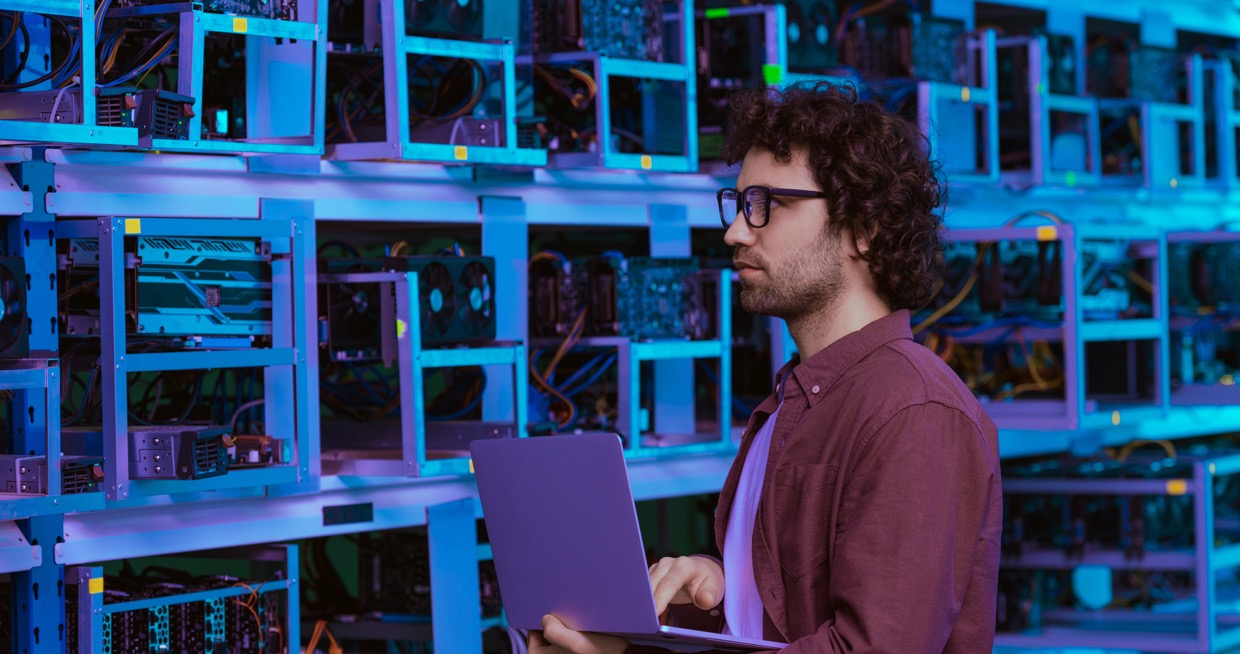 82
As camadas de DeFi
Uma compreensão básica das diferentes camadas de tecnologia usadas para aplicativos DeFi estabelecerá um mapa mental útil na análise e avaliação de implementações específicas de DeFi, conforme mostrado abaixo.
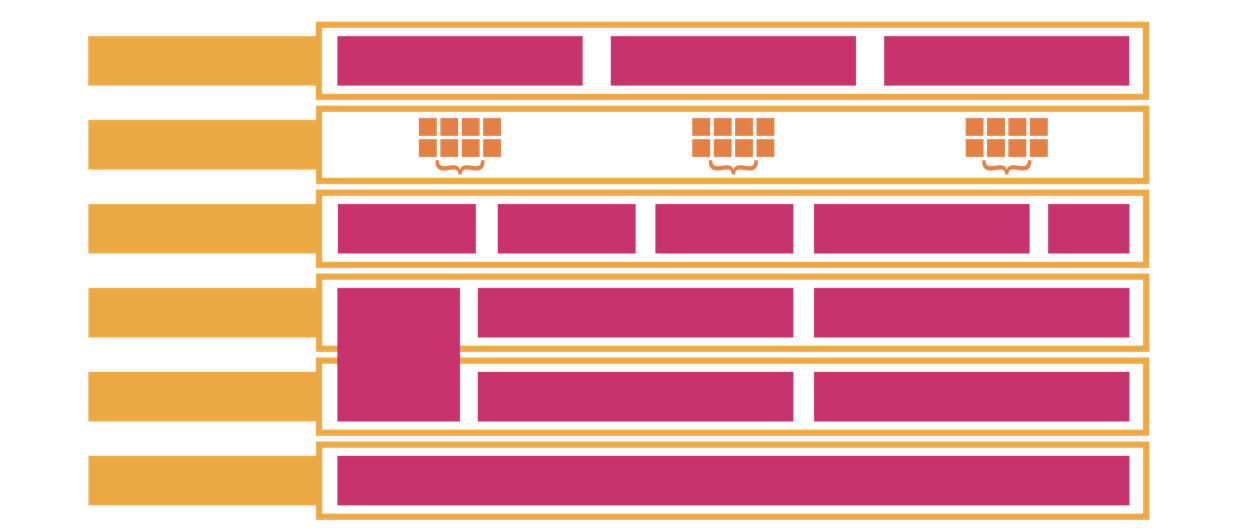 Agregador 1
Agregador 2
Agregador 3
Camada de agregação
Camada de aplicação
Gestão de ativos
…
Empréstimo
Derivados
Troca
Camada de protocolo
Tokens não fungíveis (por exemplo, ERC721)
Camada de ativos
Ativo de protocolo nativo
(por exemplo, ETH)
Tokens fungíveis (por exemplo, ERC20)
(Bitcoin) Blockchain
(Ethereum) Blockchain
Camada de Liquidação
Camada de Interoperabilidade
Comunicação direta entre diferentes camadas de liquidação
Figura 9: A pilha DeFi (baseada em IOSCO 2022 e Schär 2021)
As camadas de protocolo, ativo e liquidação formam o núcleo da pilha de tecnologia DeFi. A camada de protocolo consiste em aplicativos DeFi que oferecem algum tipo de funcionalidade de serviço financeiro, como negociação ou empréstimo. A camada de ativos define quais ativos digitais podem ser processados por um protocolo DeFi. É importante ter em mente que normalmente um protocolo DeFi específico está a oferecer os seus serviços para apenas alguns ativos digitais específicos, como um token fungível ou um par de tokens fungíveis. Finalmente, a camada de liquidação forma a infraestrutura subjacente. Os aplicativos DeFi, bem como os ativos digitais, residem nos protocolos da camada 1 (por exemplo, Ethereum). Este protocolo da camada 1 é de importância crucial, pois representa a camada de execução e liquidação para quaisquer transações. Além dessas camadas principais, três camadas adicionais podem desempenhar um papel. Primeiro, na parte inferior da pilha, a camada de interoperabilidade permite que diferentes camadas de liquidação comuniquem diretamente umas com as outras. Ele pode ser usado para permitir que aplicativos DeFi incorporem diferentes protocolos de camada 1 na sua funcionalidade. No topo da pilha, uma camada de aplicativo normalmente fornece interfaces de usuário. Por fim, uma camada de agregação permite agregar a funcionalidade de vários aplicativos DeFi.

As soluções DeFi existem para as principais funções, como negociação, empréstimo, investimento, depósitos e pagamentos, sendo adicionados continuamente mais serviços. Abaixo, vê-se uma visão geral dos serviços financeiros, com exemplos de soluções em finanças tradicionais (TradFi), finanças centralizadas (CeFi) e DeFi. Ao comparar TradFi com CeFi e DeFi, é importante distinguir infraestruturas de ativos. As soluções DeFi (e CeFi) atualmente concentram-se no processamento de ativos digitais, como criptomoedas, enquanto a TradFi lida com ativos tradicionais, como títulos ou ações. No entanto, também seria concebível que as soluções DeFi processassem versões digitalizadas de ativos tradicionais (por exemplo, títulos tokenizados).
83
Figure 10: Main financial services categories in traditional finance, centralized finance, and decentralized finance.
84
Conforme observado, os DApps estão atualmente disponíveis para usuários em serviços financeiros, como soluções de negociação, empréstimo, investimento, depósito e pagamento.
Negociação:
No DeFi, as trocas descentralizadas (DEXs) desempenham a função de trocas centralizadas usando contratos inteligentes. DEXs permitem que os usuários troquem ativos digitais sem ter que usar ou confiar em intermediários ou custodiantes. Os principais protocolos DEX incluem Uniswap e Sushiswap.

Empréstimo:
Os protocolos de empréstimo DeFi oferecem serviços de empréstimo. Essas soluções normalmente vêm em uma das duas variedades. Com protocolos de empréstimos baseados em pool, os indivíduos interessados fornecem liquidez ou fundos a um pool do qual outros podem tomar empréstimos.
Os usuários que colocam os seus ativos no pool podem obter uma receita semelhante a juros em troca. Com o empréstimo baseado em ponto a ponto, os indivíduos tomam emprestado diretamente de um credor específico. Nesse caso, os protocolos de empréstimos descentralizados permitem que os mutuários contraiam empréstimos com barreiras mínimas. Os principais protocolos de empréstimo DeFi incluem Aave, Maker e Compound.
Investir
Os DeFi DApps também podem ser usados para executar estratégias de negociação automatizadas. Por exemplo, TokenSets é uma plataforma baseada em DApp para gerenciamento de portfólio. Os usuários fornecem as condições de limite e os objetivos de investimento e, em seguida, o TokenSets negocia, equilibra e implementa estratégias para atingir os objetivos dos usuários automaticamente. Isso permite que os usuários obtenham exposição a uma cesta de ativos digitais, sem a necessidade de comprar ativos individuais.
 
Depósitos (Staking)
Embora não haja depósitos no sentido tradicional no ecossistema DeFi, existe um mecanismo muito semelhante (chamado de staking). Staking é o processo de bloqueio de ativos digitais por uma taxa. É, portanto, comparável a depositar dinheiro num banco regular. Assim como um depósito bancário representa um empréstimo de curto prazo concedido ao banco, as criptomoedas apostadas podem ser vistas como um empréstimo de curto prazo para um protocolo. Durante o tempo em que os ativos são apostados, eles ganham uma pequena renda. No entanto, eles não podem ser vendidos ou usados por seus proprietários durante esse período. Os ativos digitais bloqueados dessa maneira geralmente são usados para processos adjacentes (por exemplo, suporte ao mecanismo de validação de transação da rede blockchain subjacente).
Pagamentos e stablecoins
A alta volatilidade de criptomoedas como Bitcoin e Ether dificulta o seu uso para fins de pagamento. É aqui que entram as stablecoins. Stablecoins são ativos digitais atrelados a (uma cesta de) moedas fiduciárias ou algum outro ativo estável. Eles pretendem ser um meio de pagamento com volatilidade semelhante às moedas fiduciárias. Como as stablecoins são ativos digitais, elas podem ser perfeitamente integradas a outros aplicativos DeFi. Os usuários podem realizar transações on-chain com essas moedas sem a necessidade de usar infraestruturas financeiras tradicionais em questão de segundos. Stablecoins vêm em diferentes variedades:
As stablecoins lastreadas em ativos são tokens baseados em blockchain que têm seu valor atrelado a um ativo de reserva, como outra moeda digital, moeda fiduciária ou uma commodity. Em contraste, as stablecoins algorítmicas tentam manter um valor estável gerenciando o fornecimento da moeda com base na procura dos usuários. No entanto, o recente colapso do Terra (Luna) provou que as stablecoins algorítmicas têm dificuldade em reter o seu valor e são bastante inadequadas como meio de pagamento.
85
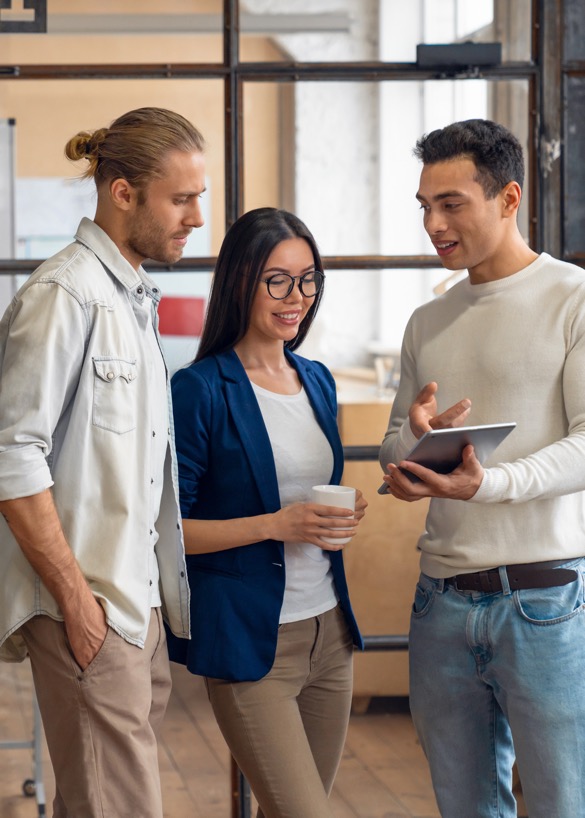 Além disso, a adequação das reservas de projetos de stablecoin lastreados em ativos foi recentemente contestada publicamente. Algumas das stablecoins mais populares incluem USD Coin (USDC), Binance USD (BUSD) e Dai (DAI). Além dessas stablecoins impulsionadas pelo setor privado, os bancos centrais de todo o mundo estão analisando as oportunidades das Moedas Digitais do Banco Central (CBDC), que podem incluir o lançamento de uma stablecoin. Embora os exemplos acima representem as principais soluções atualmente observadas no espaço DeFi, existem muitos outros serviços financeiros DeFi que são testados (por exemplo, serviços de seguros, derivativos e mercados de previsão).
Trocas descentralizadas
Uma das áreas de crescimento mais rápido em DeFi são as trocas descentralizadas (DEX). Com o aumento das criptomoedas e outros ativos digitais após a crise financeira de 2008, os usuários procuravam ofertas de serviços que permitissem negociar essas novas classes de ativos. Os provedores de serviços financeiros tradicionais não ofereciam serviços de negociação para proprietários de ativos digitais. Como resultado, surgiu uma nova classe de intermediários financeiros. Na fase inicial, isso concretizou-se nas centrais centralizadas (CEXs). CEXs replicam ofertas da TradFi no mundo CeFi. Para usar os serviços de um CEX, um usuário se registra no CEX (ou seja, processos KYC e AML) e, antes de comprar ou vender ativos digitais, o usuário deve depositar na sua conta usando criptomoedas (por exemplo, Bitcoin) ou algumas tradicionais forma de pagamento (por exemplo, transferência bancária). Essa abordagem recentralizada para DeFi significa abrir mão do controle sobre quaisquer ativos. Essencialmente, o CEX controla a conta do usuário.
 
No contexto das CEXs, os usuários precisam de confiar o seu dinheiro na troca. Isso torna-os vulneráveis a um certo grau de risco de contraparte. No início, isso era especialmente problemático, visto que a maioria dos CEXs eram entidades recém-estabelecidas com operações não testadas e supervisão mínima ou nula das autoridades dos mercados financeiros. Como resultado, hacks, golpes e outras atividades ilegais foram comuns nos primeiros anos do espaço CeFi, muitas vezes levando a uma perda de capital para os usuários desses serviços. Irá aprender mais sobre as fases iniciais das trocas num módulo posterior. Para resolver esse problema, surgiram as trocas descentralizadas (DEX). O objetivo principal de um DEX é a desintermediação total por meio da eliminação de intermediários e permitindo que cada usuário lide diretamente com outros usuários numa base ponto a ponto. Ao migrar a funcionalidade de negociação diretamente para o blockchain por meio de contratos inteligentes, um DEX serve como uma plataforma confiável para a negociação de ativos digitais. Assim como as bolsas tradicionais e CEX, essas plataformas coordenam a oferta e a procura de muitos usuários. No entanto, os ativos permanecem sob custódia do usuário ou (por um tempo limitado) numa conta de garantia do contrato inteligente totalmente automatizado.
86
Principais tipos de DEXs
DEXs vêm em diferentes formas. Ao longo dos anos, vários designs foram sugeridos e implementados, tudo para melhorar os projetos anteriores e agilizar ainda mais a funcionalidade da solução e a sua experiência de usuário. Existem os três tipos principais de DEX a seguir:
 
DEXs baseados em criadores de mercado automatizados (AMMs)
Os AMMs utilizam pools de ativos digitais provenientes dos chamados "provedores de liquidez" para permitir serviços de negociação para os seus usuários. Os preços são cotados automaticamente pelo contrato inteligente subjacente, daí o nome criador de mercado automatizado. O principal objetivo de criar um AMM é garantir sempre a liquidez.
 
Encomendar DEXs baseados em livro
Os DEXs do livro de pedidos compilam os detalhes de todos os pedidos de compra e venda abertos para um determinado par de ativos digitais. Uma ordem de compra implica que um comerciante deseja licitar um ativo a um determinado preço. Uma ordem de venda, por outro lado, é uma indicação de que um trader está disposto a vender um ativo específico a um preço específico. Assim como as trocas tradicionais, as DEXs do livro de pedidos correspondem a esses pedidos.
 
Plataformas híbridas/alternativas
Embora a maioria das DEXs possa ser classificada como AMM ou baseada em livro de pedidos, um número crescente de plataformas está a começar a mesclar os conceitos de ambos os tipos para criar novas DEXs híbridas. Isso é feito para habilitar funcionalidade adicional (ou seja, permitir que os usuários negociem os seus ativos em vários blockchains). 
Além disso, um fenómeno digno de nota foi o surgimento de agregadores DEX, que permitem aos usuários pesquisar preços e liquidez em vários DEXs. Como o nome indica, eles agregam liquidez de diferentes DEXs para fornecer aos usuários o melhor preço de execução disponível no menor tempo, enquanto reduzem o nível de derrapagem em grandes pedidos e otimizam as taxas.
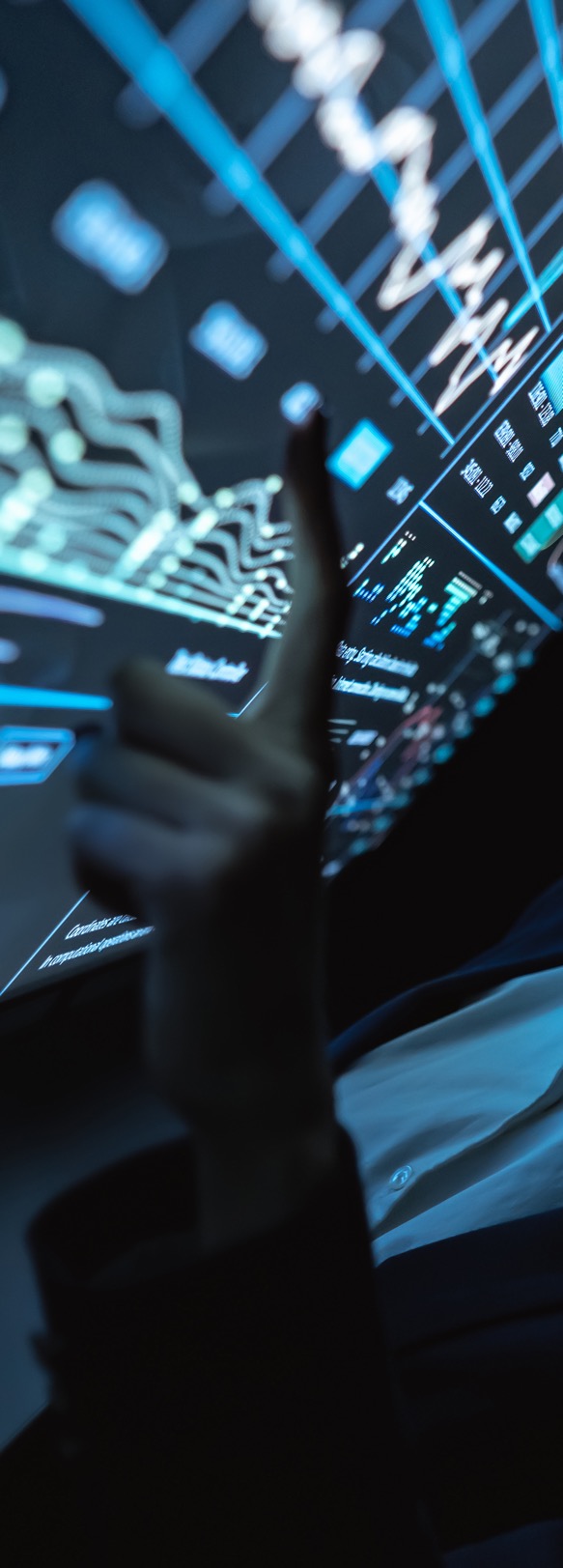 87
04
AVALIAÇÃO DA APRENDIZAGEM PARA O MÓDULO 3
88
Para testar o seu conhecimento, conclua esta avaliação de aprendizado como parte de sua nota geral do curso. Clique aqui.
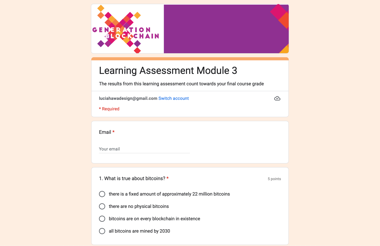 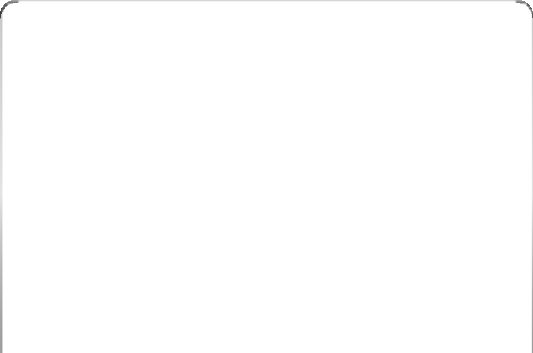 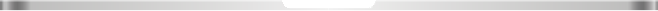 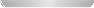 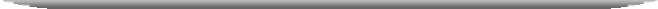 CLICA PARA VER
89
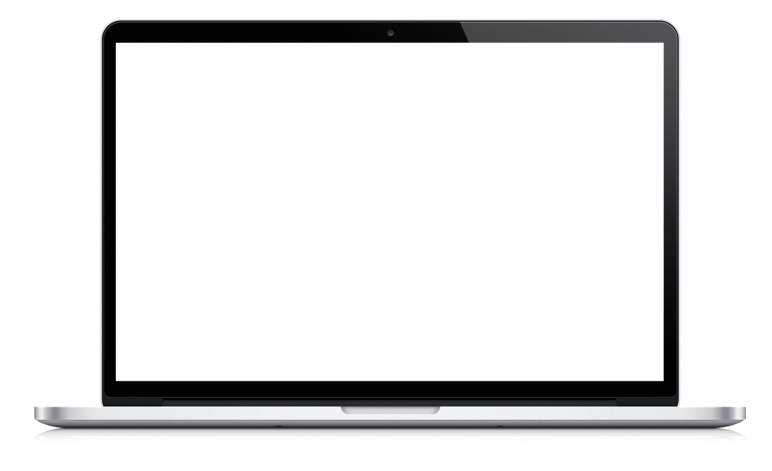 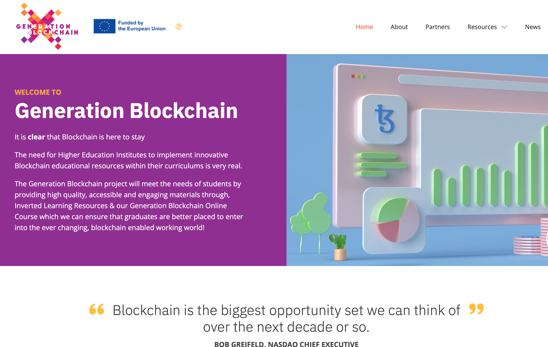 siga a sua jornada
www.generationblockchain.eu
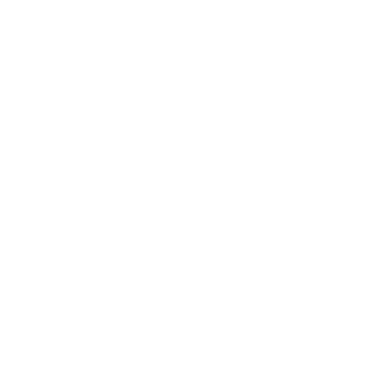